Workshop on Medical Image Learning with Less Labels and Imperfect Data
A Cascade Attention Network for Liver Lesion Classification in Weakly-labeled Multi-phase CT Images
Xiao Chen1,3, Lanfen Lin1(*), Hongjie Hu2(*), Qiaowei Zhang2, Yutaro Iwamoto3, Xianhua Han3, Yen-Wei Chen3,4 1(*), Ruofeng Tong1, Jian Wu1 
1 College of Computer Science and Technology, Zhejiang University, China2 Department of Radiology, Sir Run Run Shaw Hospital, China3 College of Information Science and Engineering, Ritsumeikan University, Japan 
4 Zhejiang Lab, China
Introduction
1
2	Methodology
Content
Experiments
3
Conclusion
4
Introduction
Liver cancer is the second most common cause of cancer-related deaths among men and sixth among women.
The main limitation of current automatic liver lesion classification methods is the heavy reliance on ROI selection process. 
Challenge1: How to utilize CT images without ROI boundary information?
ROI selection
Labor-intensive  Manual annotations
Automatic lesion  detection/segmentation
[Speaker Notes: Computer aided diagnosis is of vital importance. Can we avoid this labor-intensive process?]
Introduction
Multi-phase dynamic enhancement pattern (of CT images) is an important criterion for radiologists  to diagnose liver lesion type.
Challenge2: How to effectively learn the dynamic contrast enhancement pattern?
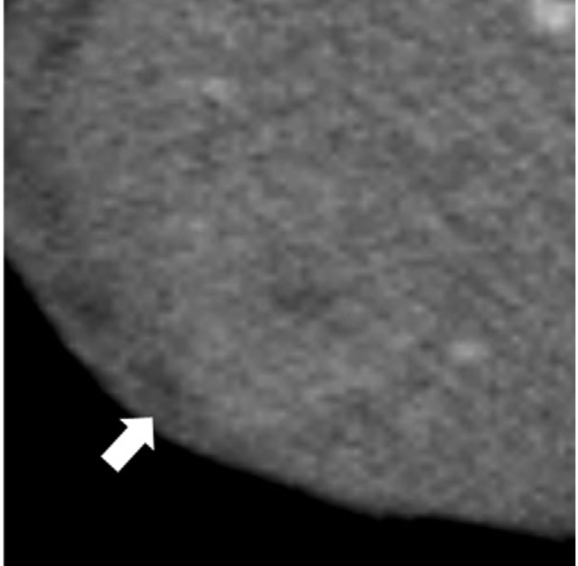 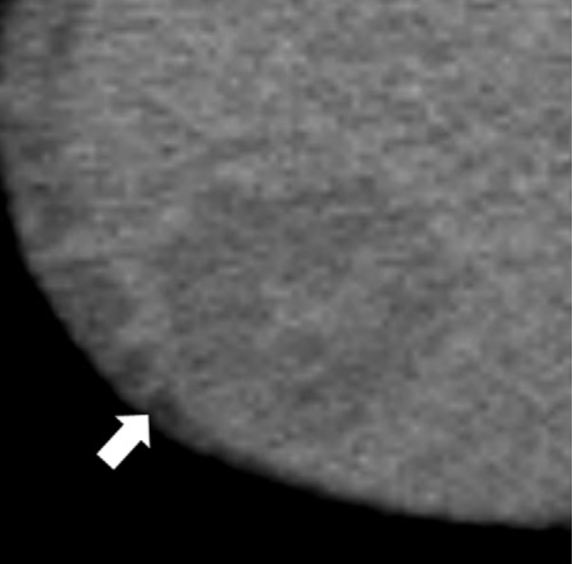 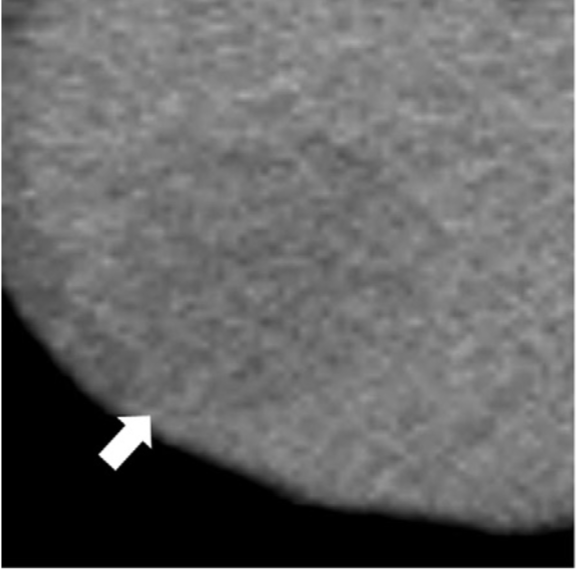 Portal venous phase (PV)
Unenhanced phase (NC)
Arterial phase (ART)
Fig1. Multi-phase CT image sets in a 73-year- old woman with an Hepatic Cell Carcinoma
Methodology
Overview of the framework
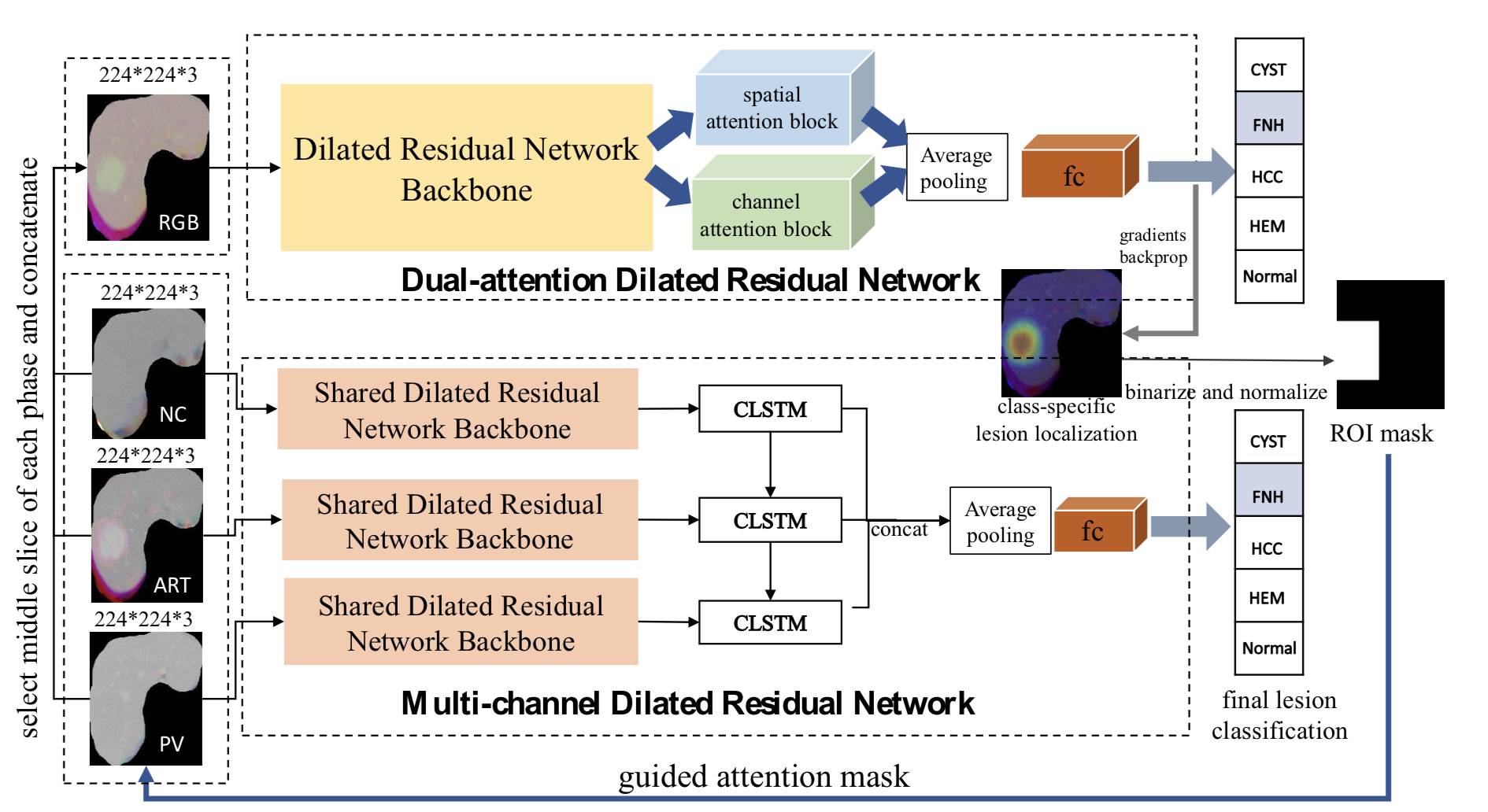 1.Where to look?
(DADRN)
2.What to learn?
(MCDRN )
[Speaker Notes: Where to look? What to learn?
(1) a dual-attention dilated residual network (DADRN)for localize the most class-specific discriminative region (lesion region) and improve the feature representation for classification; (2) a multi-channel dilated residual network (MCDRN) embedded with convolutional long short-term memory (CLSTM) block for fine classification that extract spatiotemporal features of the guided attention region (lesion region) for further improvement of feature representation.]
Methodology
Dual Attention Block
Step1: Batch matrix multiplication
HW*C1
conv(1*1)
conv(1*1)
Step2: Normalize similarity map
C1*HW
C*HW
reshape
conv(1*1)
conv(1*1)
C*HW
Step3: Synthesize new feature map
a. spatial attention block [1]
Step4: Adaptively learn the weight of  synthesized feature map
✖
b. Illustration of step1 batch matrix multiplication
[1]X. Chen, et al. Proceedings of the IEEE Conference on Image Processing. 2019.
Methodology
Guided attention mask
Focal Nodular Hyperplasia
Hepatic Cell Carcinoma
Hemangioma
Normal
CYST
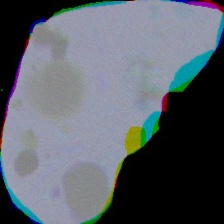 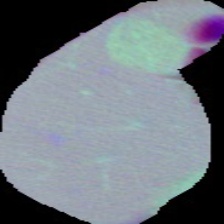 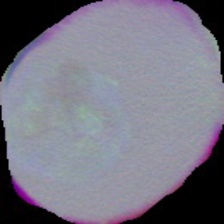 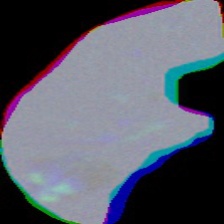 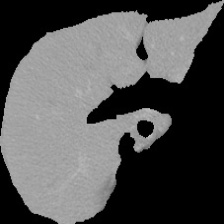 Input images
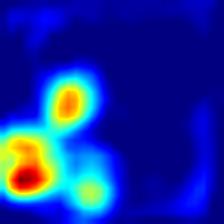 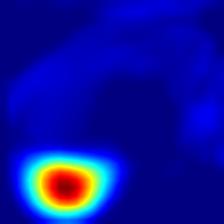 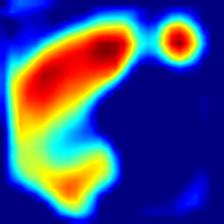 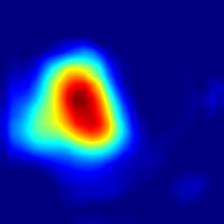 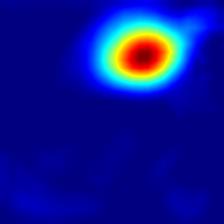 Grad-CAM 
heatmap
Binarize 
and normalize
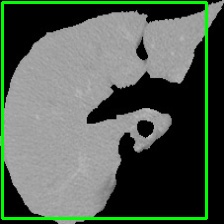 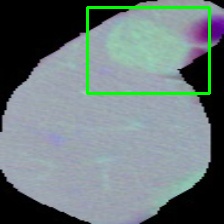 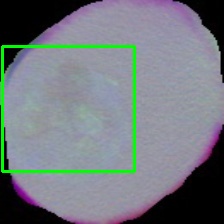 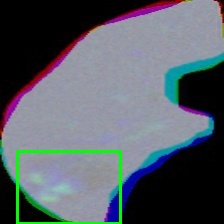 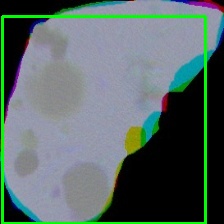 predicted 
bounding box
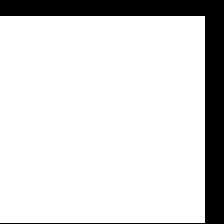 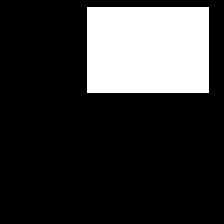 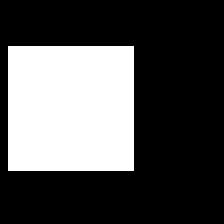 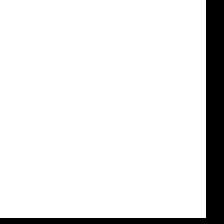 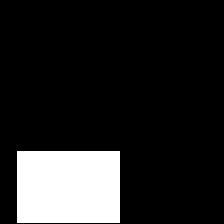 guided
mask
Experiments
Dataset
The multi-phase CT images in our dataset were collected from 156 patients   and a total of 1091 auto-segmented key liver slice images are selected.
Five types: Normal, CYST, FNH, HCC and HEM.
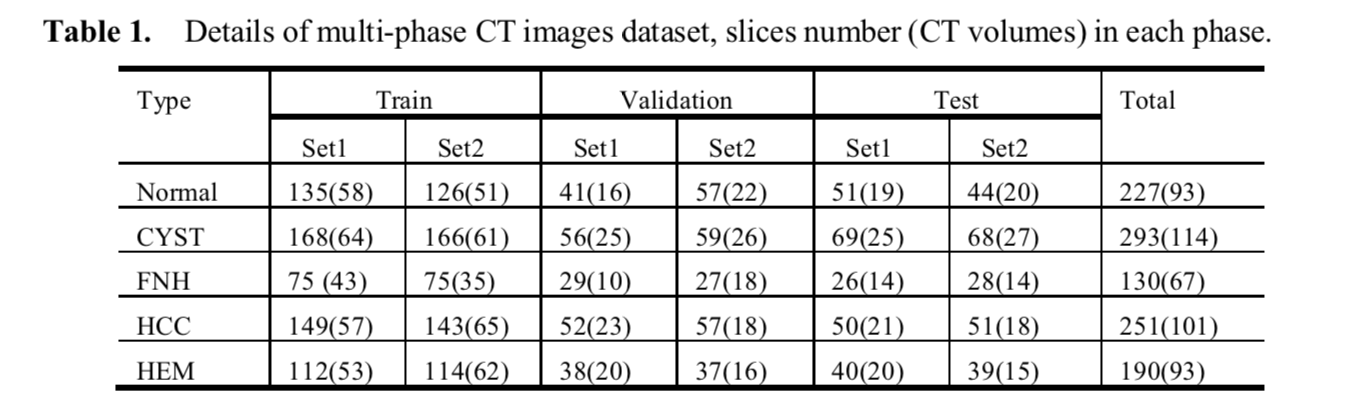 Num of slices
Num of 
patient cases
Experiments
Weakly-supervised lesion Localization Performance
1. comparison with other attention-based methods
We chose intersection over the detected bounding box area ratio (IoBB) > 0.3 as the correct localized slice.
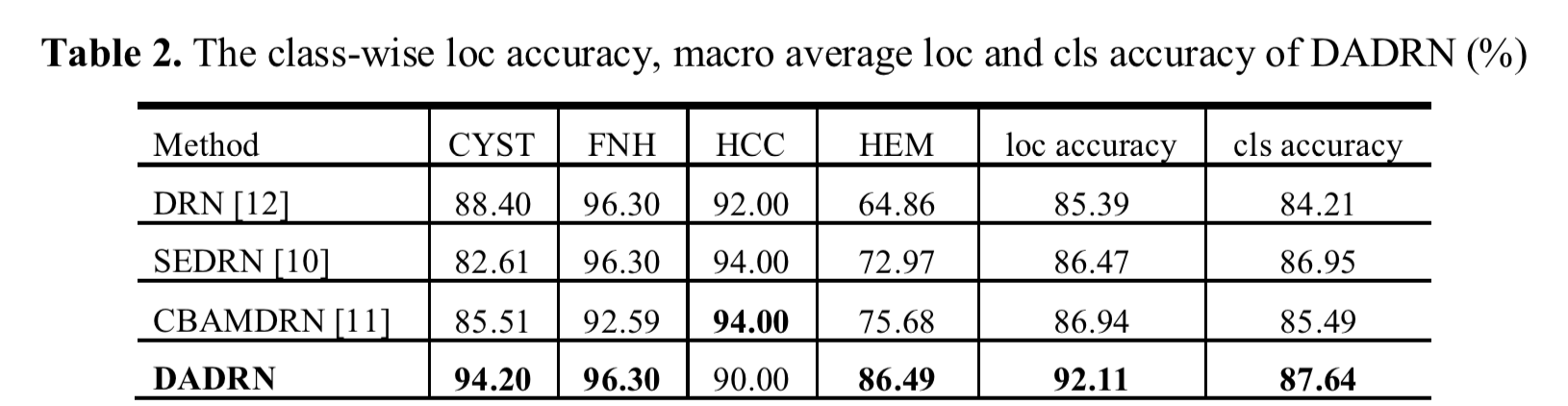 [Speaker Notes: The multi-phase CT images used in this study were collected from 156 patients. 
We first conducted liver registration on multi-phase CT images with a non-rigid registration algorithm. Then, an iterative probabilistic atlas model [14] is applied to automatically segment liver tissue from the original CT volume data. Details of the dataset considered in this study are shown in Table 1.]
Experiments
Ablation study
2. class-wise classification accuracy comparison
The guidance mask produced by DADRN is essential for improving classification accuracy.
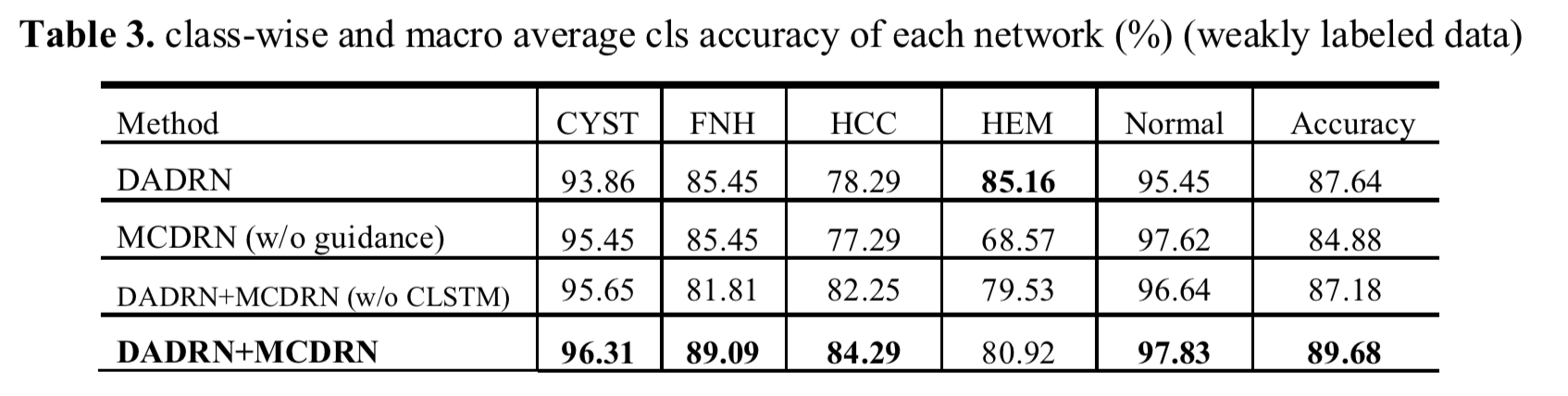 subnetwork1
subnetwork2
Experiments
3. Comparison with full-annotated liver lesion classification methods
The macro lesion accuracy of weakly-supervised method is close to that of the traditional methods using full-labels, which motivates us to explore the potential of using liver slice images directly for the liver lesion classification task.
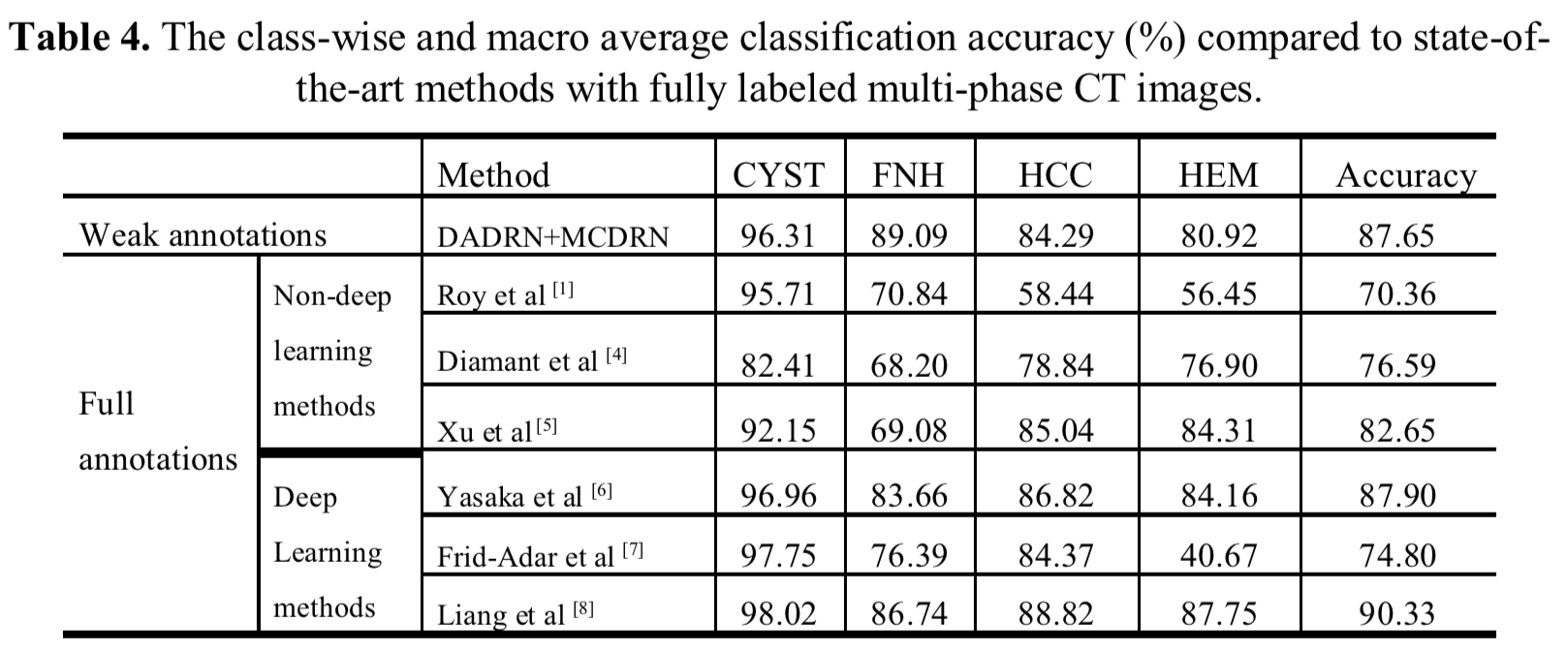 Conclusion
A cascade attention classification framework: (1) a dual-attention dilated residual network (DADRN)for localize the most class-specific discriminative region (lesion region); (2) a multi-channel dilated residual network (MCDRN) embedded with CLSTM block for extracting spatiotemporal features of the guided attention region (lesion region)
State-of-the-art classification accuracy: The proposed cascade attention classification framework achieved a mean lesion classification accuracy 89.68%, which is state-of-the-art performance in weakly-supervised approaches and is comparable to the performance obtained by fully-supervised lesion classification methods.
T
?
hank
you
R
RITSUMEIKAN